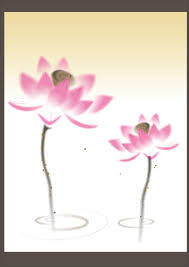 顶礼本师释迦牟尼佛！
顶礼文殊智慧勇士！顶礼传承大恩上师！         无上甚深微妙法  
           百千万劫难遭遇         我今见闻得受持  
           愿解如来真实义    为度化一切众生，
请大家发无上殊胜的菩提心！
十二缘起支：生命轮回的次序
十二缘起支 法义及提要
十二缘起支是佛教的一个重要思想。主要讲了在三界（欲界、色界、无色界）中，欲界的人或者其他胎生有情，经过前世——现世——后世 三个过程是如何发生的。也就是讲，我们来的时候是怎么来的，走的时候是怎么走的。

十二缘起支，解释的是生命轮回的具体次序。十二缘起的流转就是轮回，还灭就是解脱，其中最关键的问题就是无明。十二缘起支当中有两重因果、三个阶段，这种区分使得因果、轮回的道理显露出来，断除欲望就不再有下一世。要从轮回中解脱，就需要依靠三宝、依循三主要道精进修行。
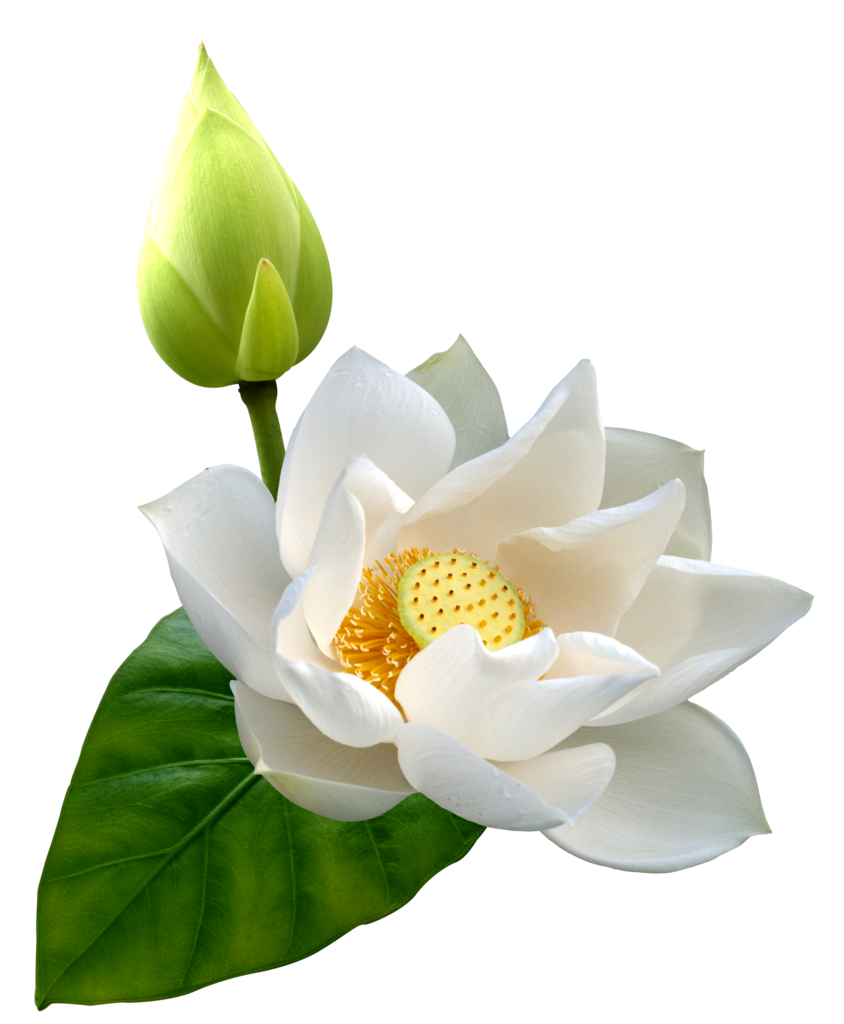 第一节：精通十二缘起支的重要性
十二缘起支就如同不停转动着的车轮，从不间断。十二缘起支中所讲的内容是我们每个人都必须面临的。每个众生都经历过成千上万轮的十二缘起，但由于缺少面对的方法，轮回的循环永远不会停止。因此，当面临这个问题的时候，该如何去解决，是一个非常重要的课题。

十二缘起支所蕴含的轮回、业果思想揭示了生命的真相，所以我们要去了解、学习十二缘起支。不了解十二缘起支，实际上就是不了解我们自己。

我们要找出众生总是身不由己地穿梭于六道之间的根源，找到根源了，就要去消灭它，只有这样才是真正地找到了解脱轮回的出路。了解十二缘起，就是为了找到轮回的根源，找到解脱的出路
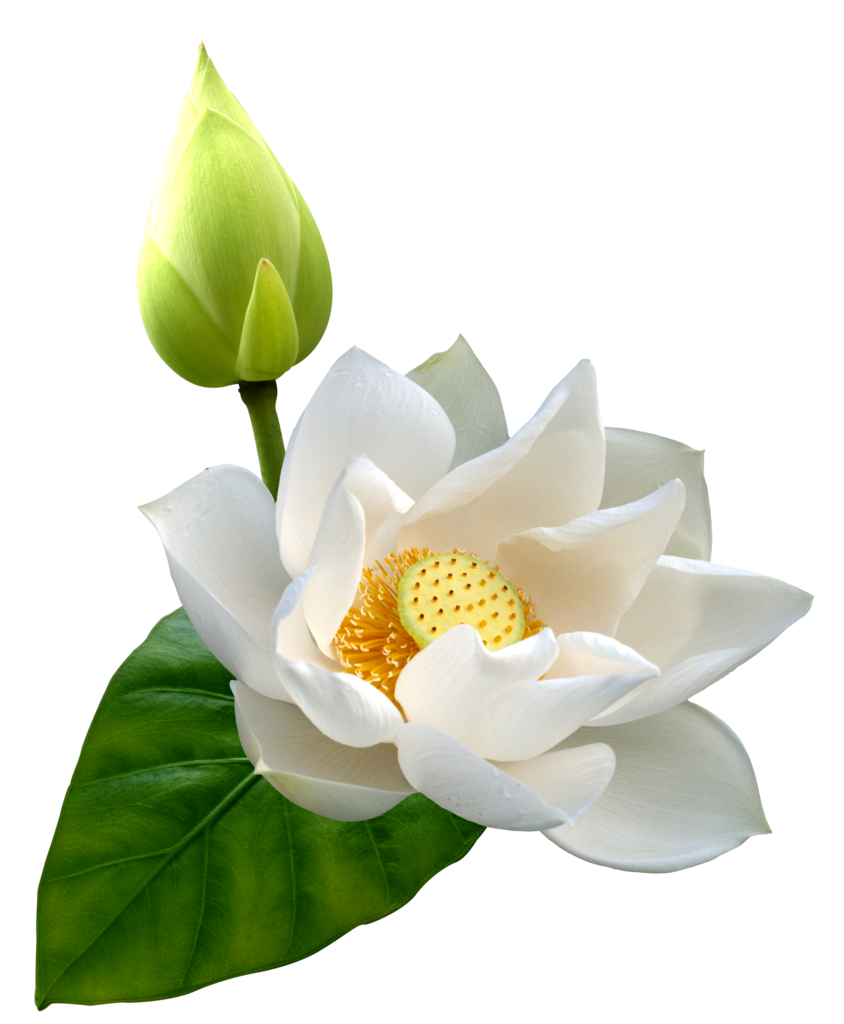 十二缘起支开示生命轮回的真相
佛教的观点：①众生是在不自由的情况下来，在不自由的情况下走，生命轮回是不自由的；②生命轮回不自由是有因缘的，而因缘是可以改善的，因为因缘是有为法；③遵循业果规律，定业也有办法改变；④众生的生命是有为法，是可以改善、可以转变、可以控制的；⑤十二缘起支是生命轮回通过十二缘起了解我们自己 

无神论/断见派的观点：①否定轮回和因果；②对生命进行了思考，有可能找到真理。

有神论/常见派的观点：①主宰神的安排；②要求信徒行善。

宿命论的观点：一切都是命中注定的，任何情况下都不能改变。

偶然论的观点：一切都是偶然而没有规律可循的。
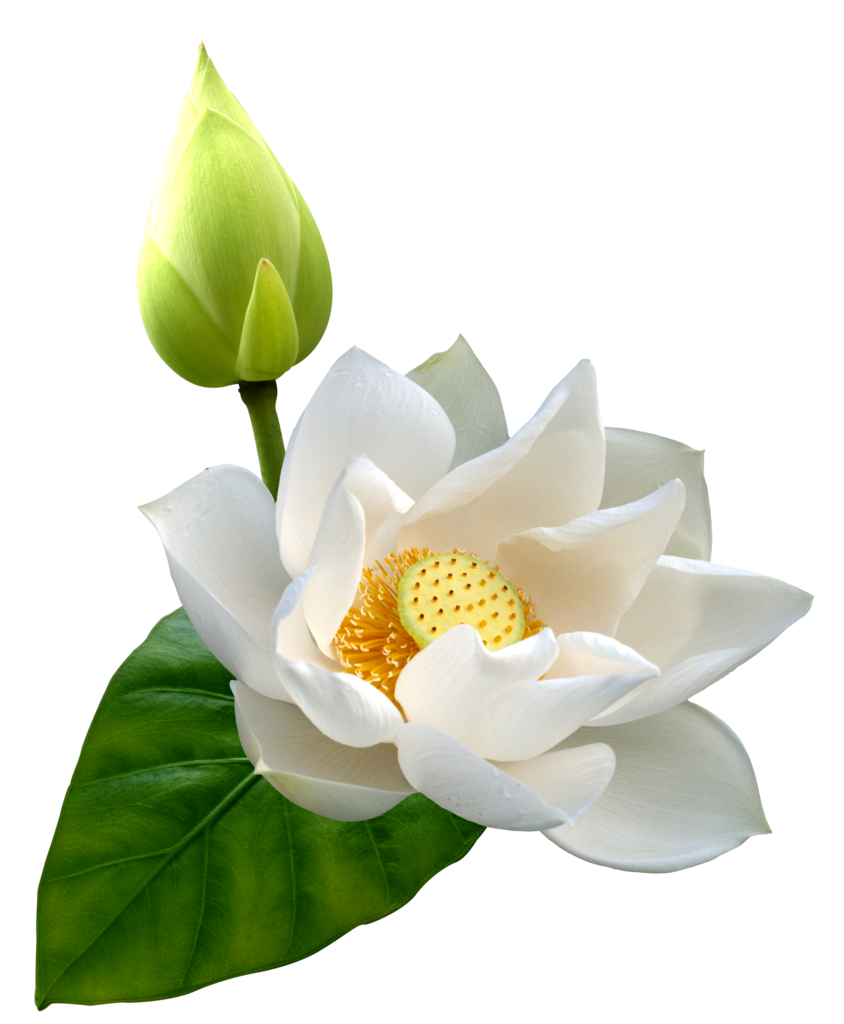 第二节：十二缘起支的内容概述
佛经里将十二缘起支分成三个阶段：第一个阶段是前世；第二个阶段是现世；第三个阶段是来世。
   前世阶段  两支  包括：第一支：无明
                         第二支：行
   现世阶段  八支  包括：第三支：识
                         第四支：名色
                         第五支：入
                         第六支：触
                         第七支：受
                         第八支：爱
                         第九支：取
                         第十支：有
   来世阶段  两支  包括：第十一支：生
                         第十二支：老死
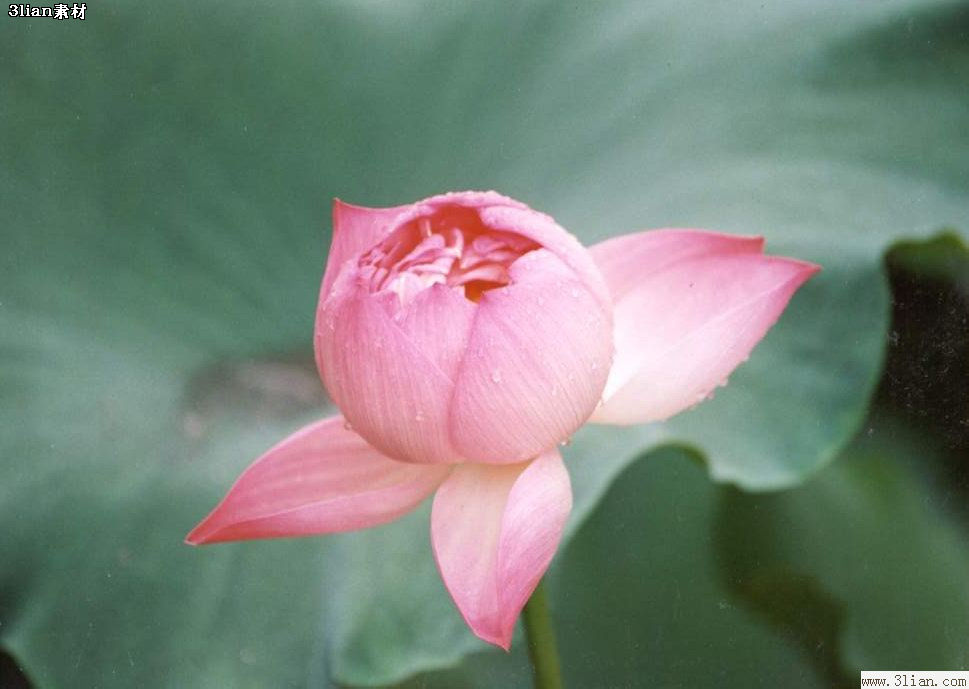 第三节：缘起还灭的锁钥
缘起的流转：有无明就有行，有行就有识，乃至有生就有老死。前前为因，有了前前的因，就会产生后后的果，此为缘起的流转。

缘起的还灭：若无明停止，则行自然停止，行停止则识停止，识停止则名色停止，乃至生停止则老死停止，此为缘起的还灭。

                    我们正在经历的是缘起的流转；
                    我们需要做的是缘起的还灭。
                               
                    缘起流转是轮回；缘起还灭是解脱。
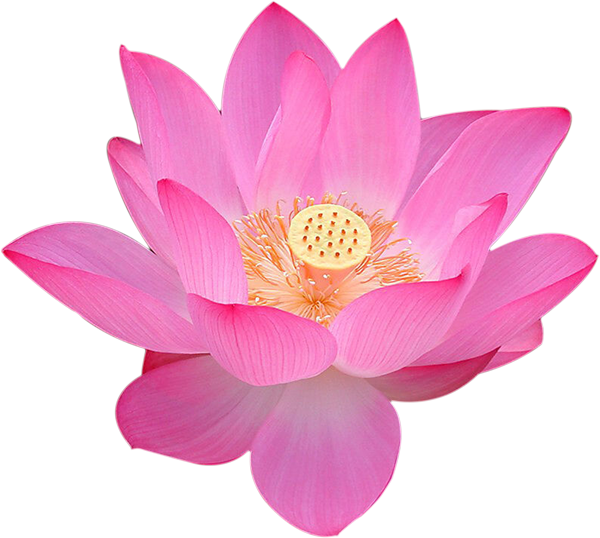 缘起流转与还灭的关键问题，即缘起还灭的锁钥，就是第一支无明支。断除无明，则其他支都无法继续，就会得到解脱。
（1）无明的地位：无明就如火车的车头，是还灭和流转最关键的问题
（2）无明的含义：无明就是愚痴，把如幻如梦的东西当成真实的并产生执着
（3）无明的断除方法：简单的讲就是三主要道：出离心、菩提心和证悟空性
     ① 三主要道最关键的，当然是证悟空性；
     ② 证悟空性最具体的、如骨髓一般最精华的修法，就是人无我和法无我的修法
     ③ 最终还是要用大圆满的修法来解决问题，这是最好的、最快的、最容易成功的
     ④ 人无我、法无我的修法可以作为前期的修法，为修大圆满铺路奠基。
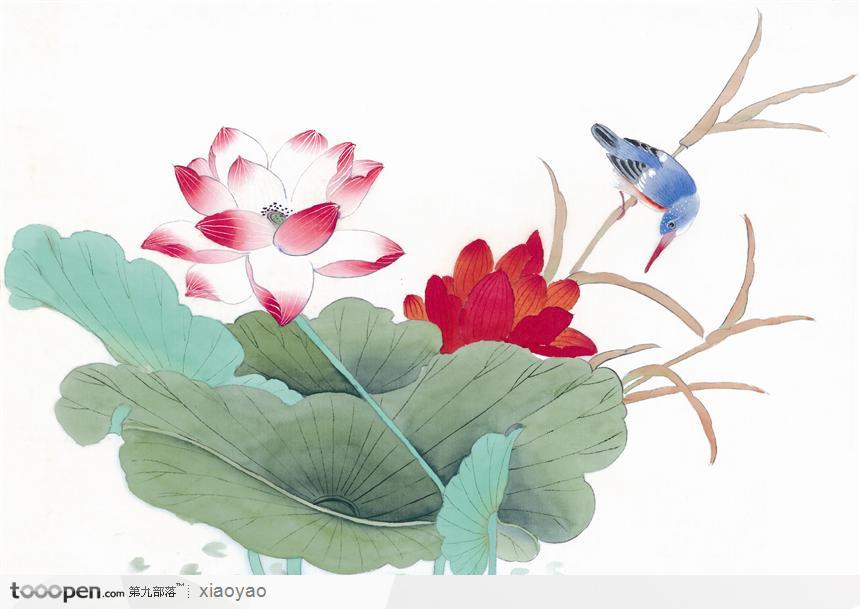 思考题
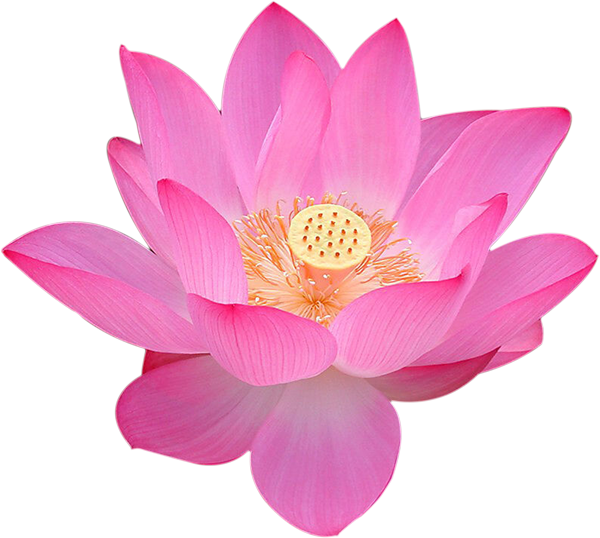 （1）十二缘起支告诉我们来的时候是怎么来的, 走的时候是怎么走的, 这对我们学佛修行有什么重要意义?
  （2）学习了十二缘起支, 请您谈谈对宿命论的看法
  （3）十二缘起的哪一支决定了缘起的 “流转”和 “还灭”? 为什么?
  （4）断除无明的三个方法是什么？
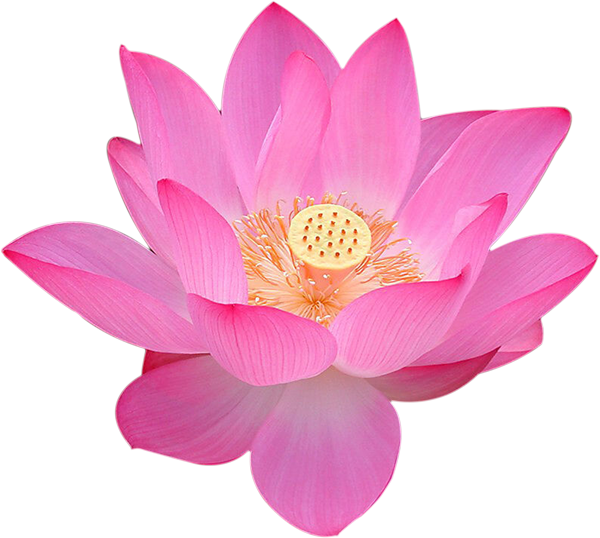 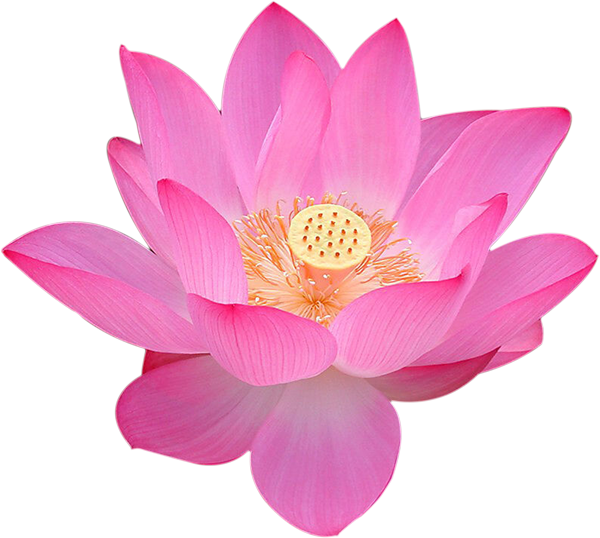